Повторим
1 вариант
2 вариант
Назови феодальное  сословие польского общества
Кревская уния была подписана в а) 1410 г б) 1385 г в) 1374 г
Назови главное последствие принятия Кошицкого привилея
В чем значение Грюнвальдской битвы
Назови самого известного правителя Польши
Грюнвальдская битва произошла в а) 1410 г б) 1385 г в) 1374 г
Назови главное  последствие подписания Кревской унии
В чем значение Грюнвальдской битвы
Д.З §16 НЗ
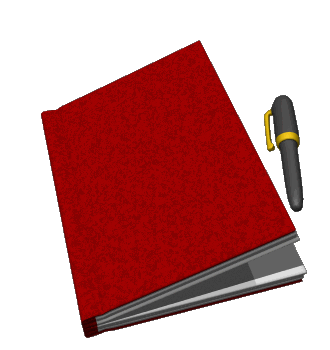 Страны Балканского
полуострова
в XIV-XV вв
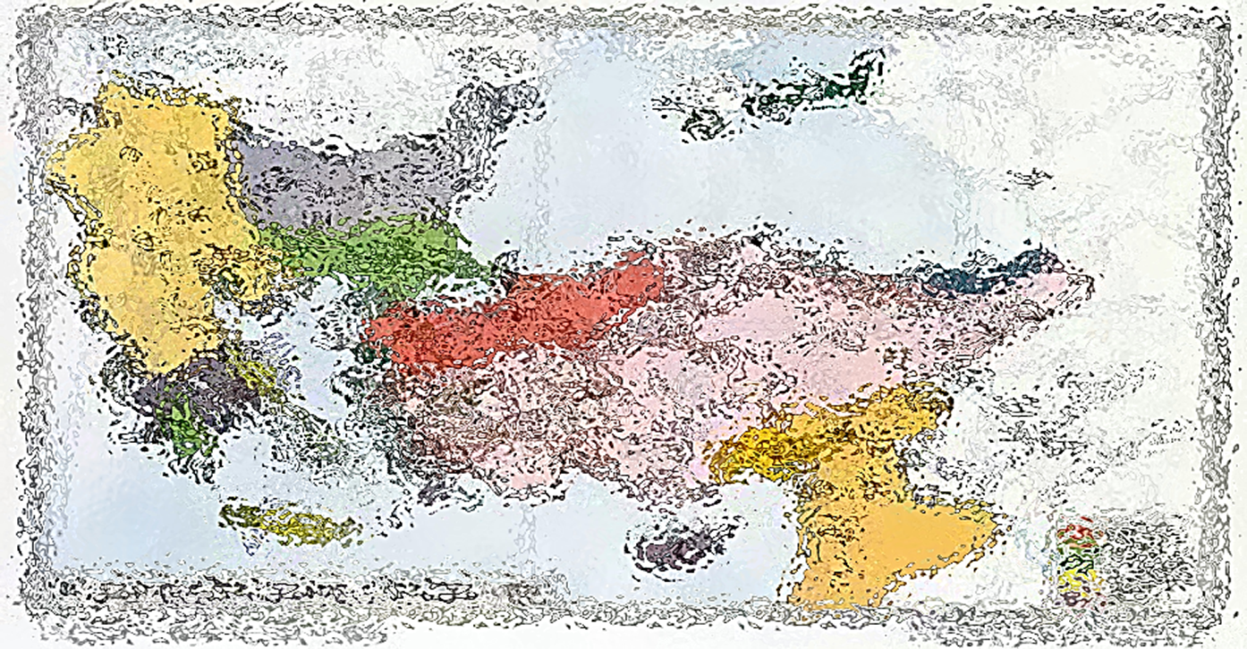 Цели:
1. Знать южнославянские страны Балканского полуострова, показывать на карте 
Как они развивались по сравнению со странами Западной Европы и почему
Называть правителей и героев  южнославянских государств
Знать события, которые произошли в 1389г, 1439 г, 1453 г
НЗ
Знать :
Страны Балканского полуострова: Болгария, Византия, Хорватия, Сербия, Албания, Греция. Уметь показывать их на карте
Особенности развития феодальных отношений в южнославянских государствах 
Более медленное развитие по сравнению с Западной Европой
Внутренние феодальные междоусобицы
Войны между южнославянскими государствами
Понятия: церковная уния, «Законник Стефана Душана»
Даты:
1389г, 1439 г, 1453 г
Личности:
Стефан Душан, Иван Александр, Милош Обилич, Константин Палеолог
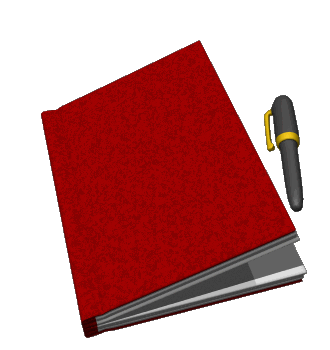 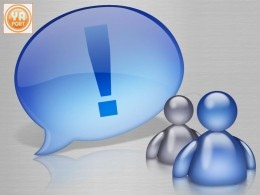 Охарактеризовать положение балканских
государств накануне турецкого завоевания 
Стр.89-90.
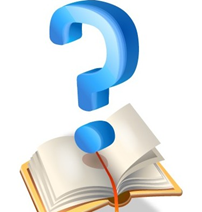 План характеристики
Перечислить государства 
В состав каких государств входили
Были ли независимыми 
Были ли централизованными
Известные правители
Положение балканских государств в XIVв.
Хорватия входит в состав Венгерского королевства;
Сербия распадается на несколько независимых
     владений после смерти Стефана Душана;
3.  В Болгарии начинается феодальная раздробленность,
     а после смерти Ивана Александра её начинают 
     захватывать турки;
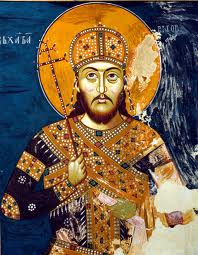 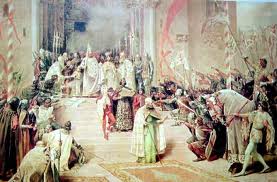 Каковы причины успехов турок в завоевании государств Балканского полуострова?
Стр.90-92
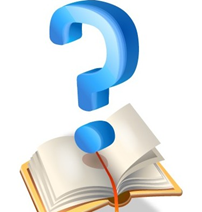 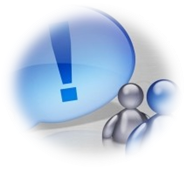 Причины
Ослабление Византии;
Использование Византией в войнах Сербии с Болгарией турок;
 3.  Ослабление балканских государств в борьбе с     
      Византией и Османской империей;
 4.  Нежелание балканских правителей объединиться в
      борьбе против турок;
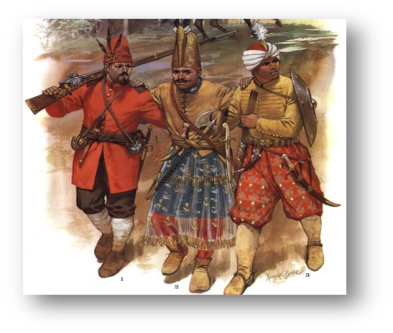 Битва на Косовом поле  
 Когда произошла?
 Кто такие Милош Обилич,   
   Мурад I, Лазарь?
 Чем закончилась, почему?
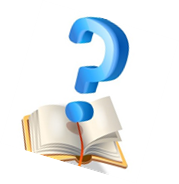 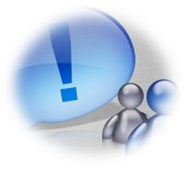 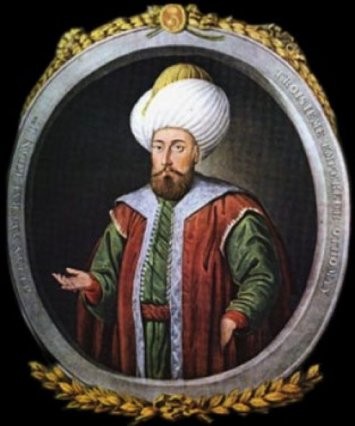 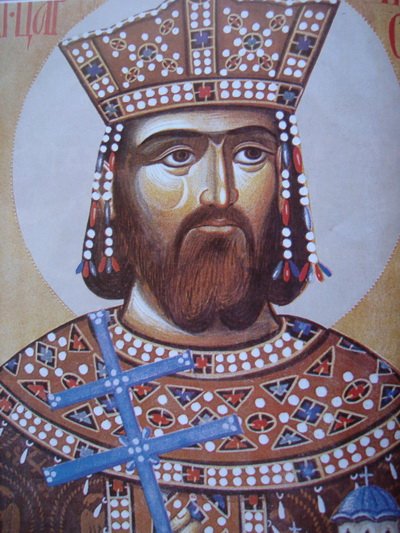 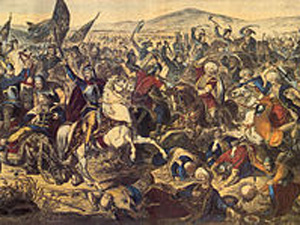 Причины поражения на Косовом поле
Численное превосходство турецких войск;
Отсутствие единства южнославянских 
     народов;
3.  Частые войны между балканскими 
     государствами;
Раздробленность Болгарии 
     и Сербии;
Междоусобные 
     войны;
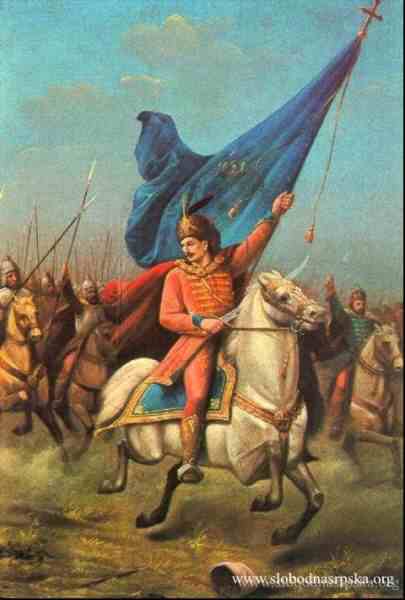 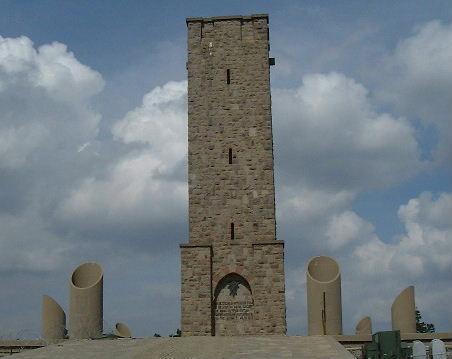 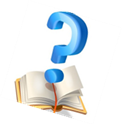 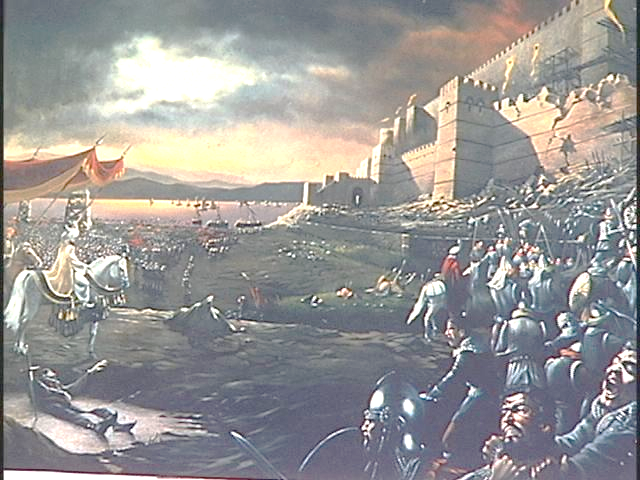 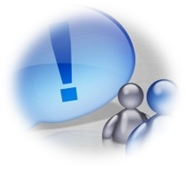 Какова цель и результат
 созыва Флорентийского
 собора?
Стр.93
1439г.- флорентийская уния
(попытка объединения католической 
и православной церквей в надежде на 
помощь европейских государств Византии
в борьбе против турок);
апрель 1453г.-
начало осады
Константинополя.
29 мая 1453г.-
падение Византии.
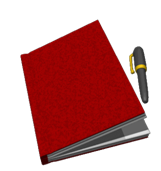 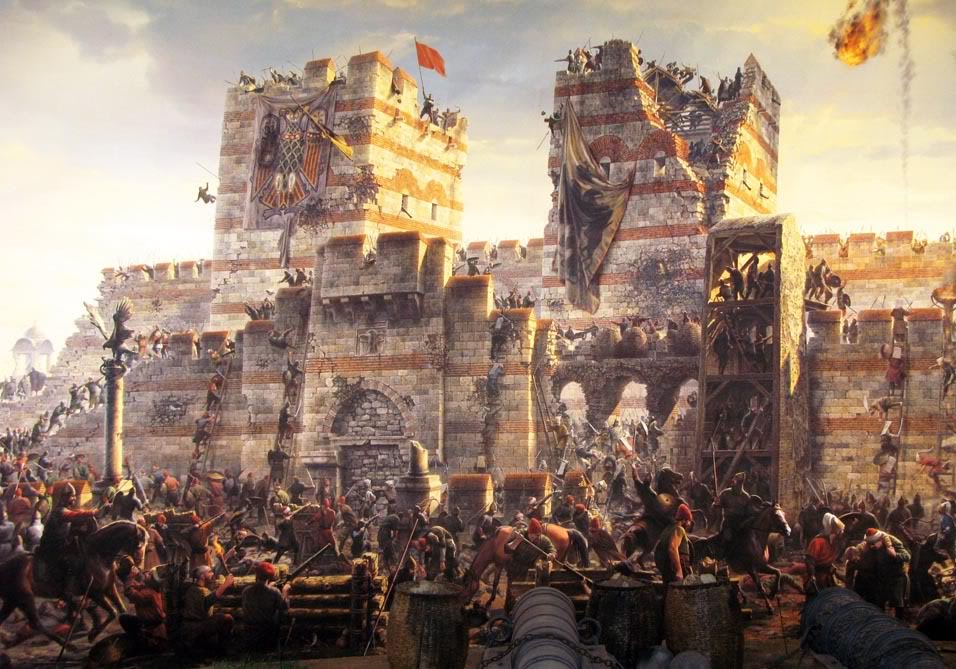 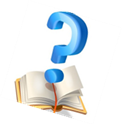 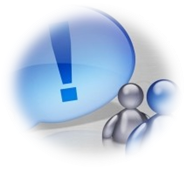 Какие изменения произошли
в жизни народов Балканского 
полуострова в результате
турецкого завоевания? 
Стр.93-94
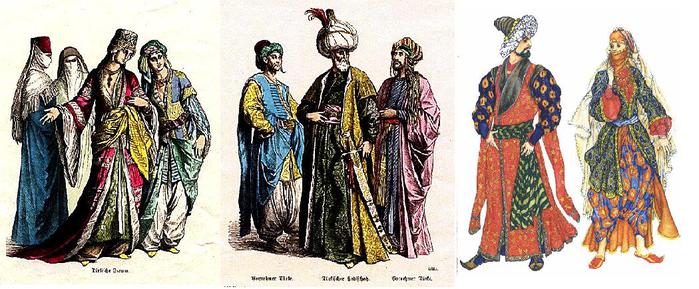 Последствия завоевания
Убиты и уведены в рабство десятки тысяч людей;
Разрушение и разграбление крупнейших городов;
Сохранение в должностях православных 
      священников;
4.  Сохранение сельских общин с их руководителями;
5.  Национальное и религиозное угнетение местного 
     населения;
Ограничение прав 
     порабощённых народов;
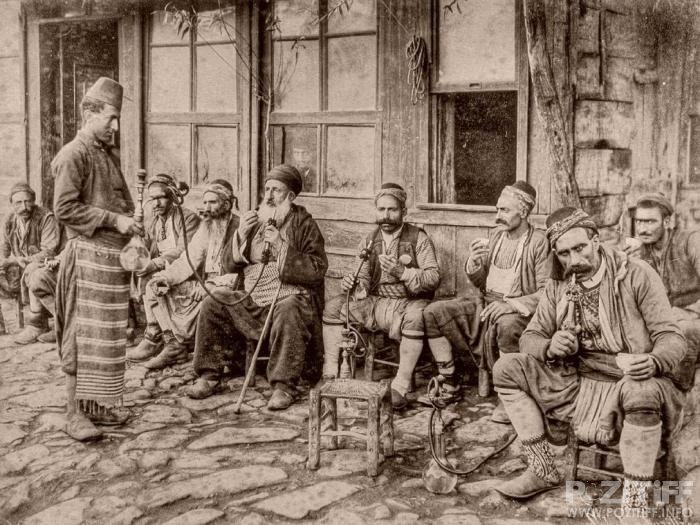 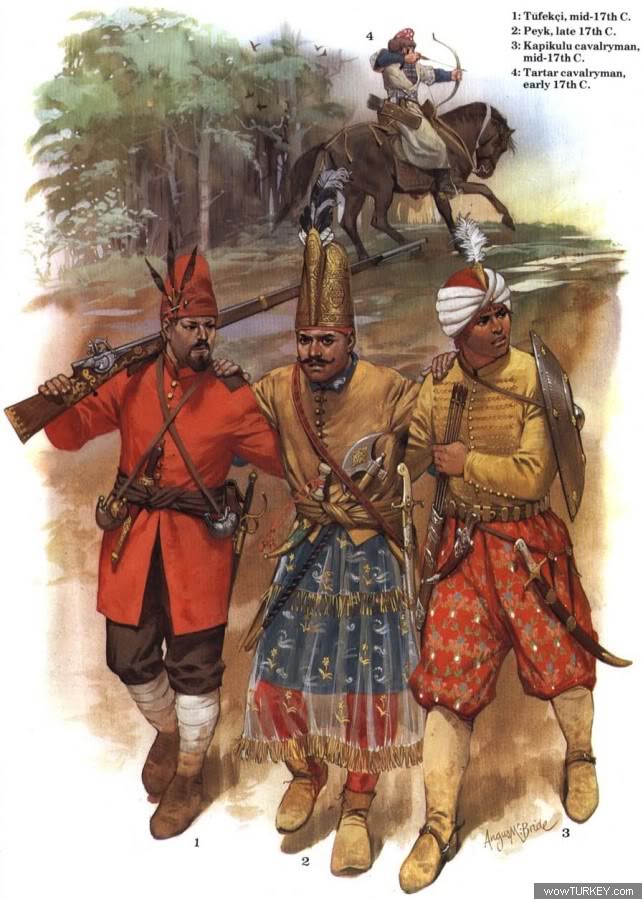 Достигли ли поставленных целей?
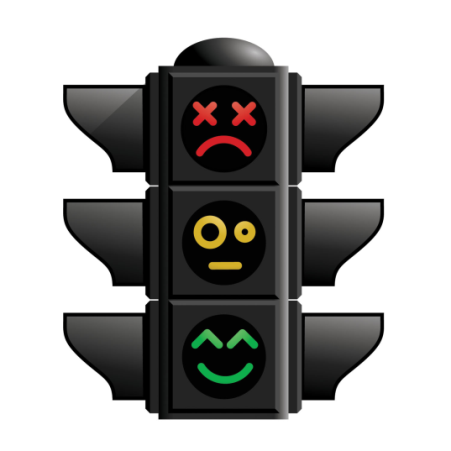 Я узнал, что
 Я понял, что..
Я научился…
Мне было сложно..
Мне было интересно..
Я не понял..
Выбрать страны, которые относятся к южнославянским : 
А) Болгария б) Византия в) Сербия г) Польша д) Чехия е) Священная Римская империя
2. Страны Балканского полуострова были захвачены 
А) немцами б) турками в) русскими
3. Титул «царя сербов и греков» принял а ) Стефан Душан  б) Иван Александр в ) Милош Обилич
4. 1389 г – это : а ) год принятия Флорентийской унии б) год захвата турками Константинополя в)битва на Косовом поле
5. Константинополь был захвачен в а) 1439  г генуэзцами б) в1389 году сербами  в) 1453 г турками - османами